Home learning – a student guide
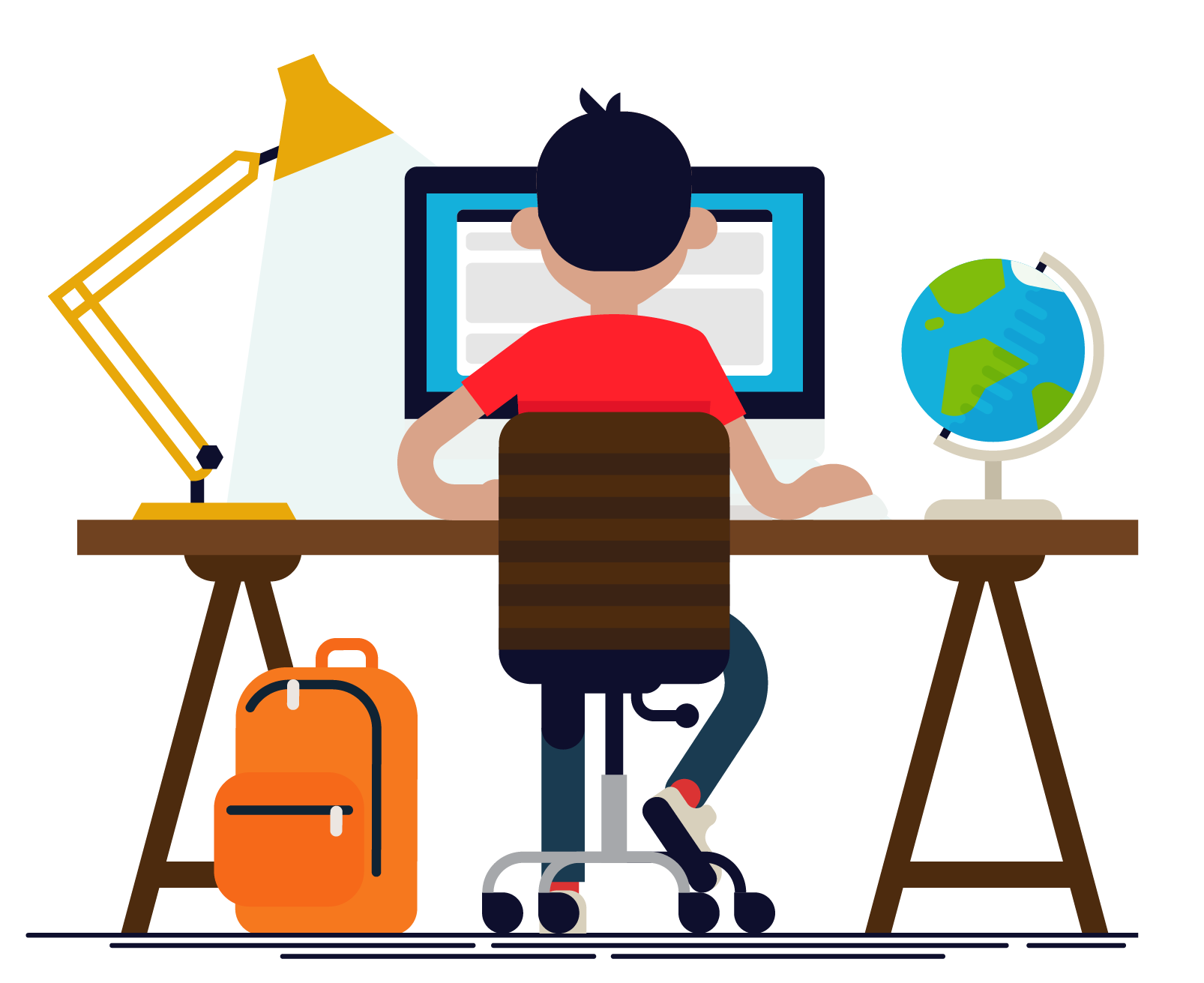 General illness:
If you are not attending school due to illness you will not be expected to complete home learning tasks.
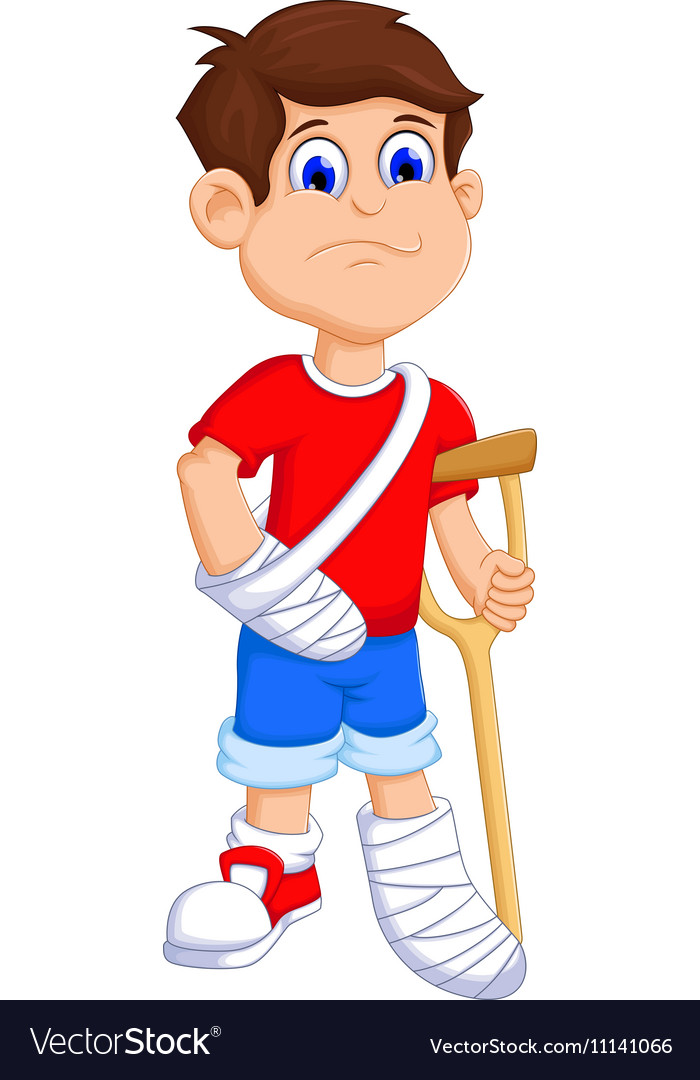 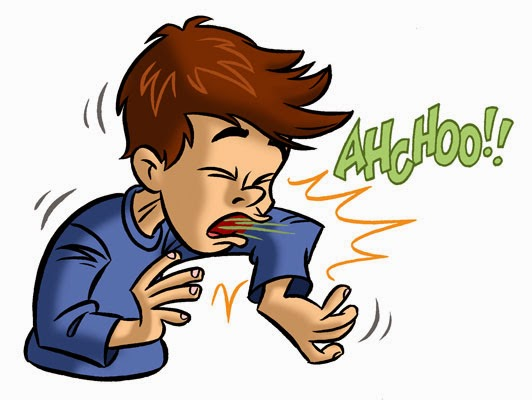 How do I complete my home learning work?
What do I need? 
Your computer/tablet
School timetable
Class books (or paper)
A pen and ruler
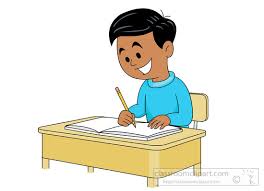 How do I complete my home learning work?
What do I do first? 
Log into Office 365.
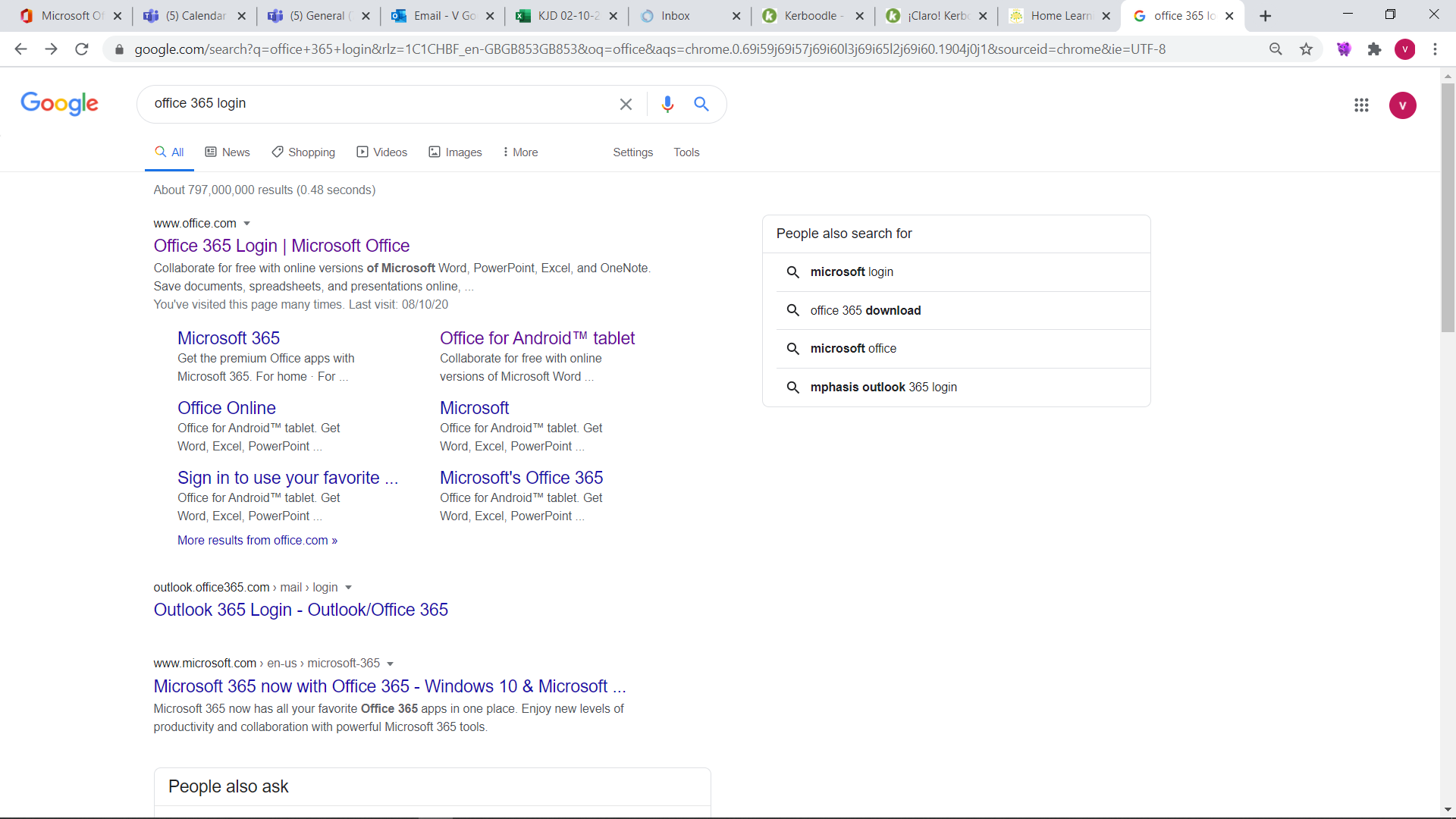 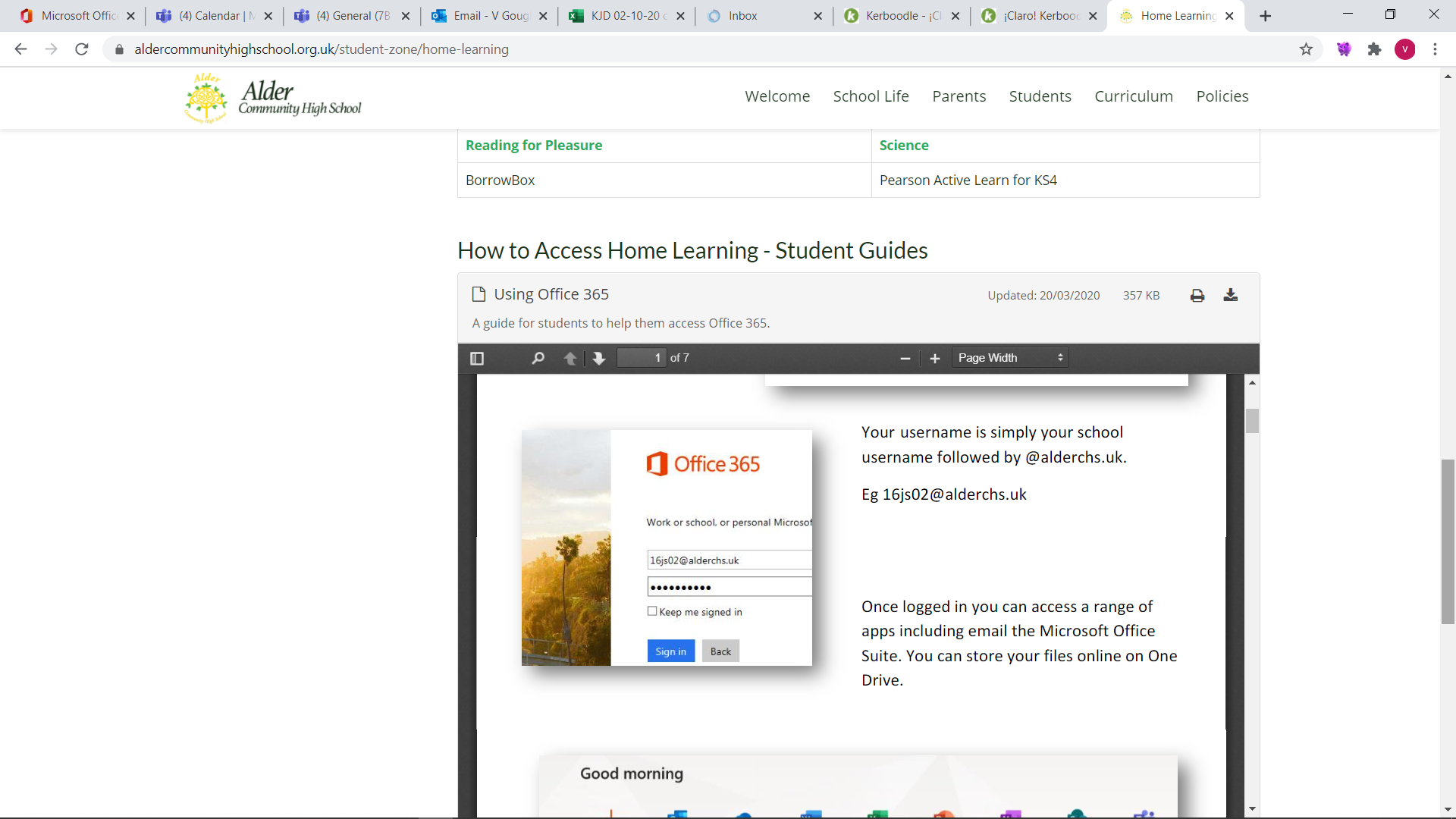 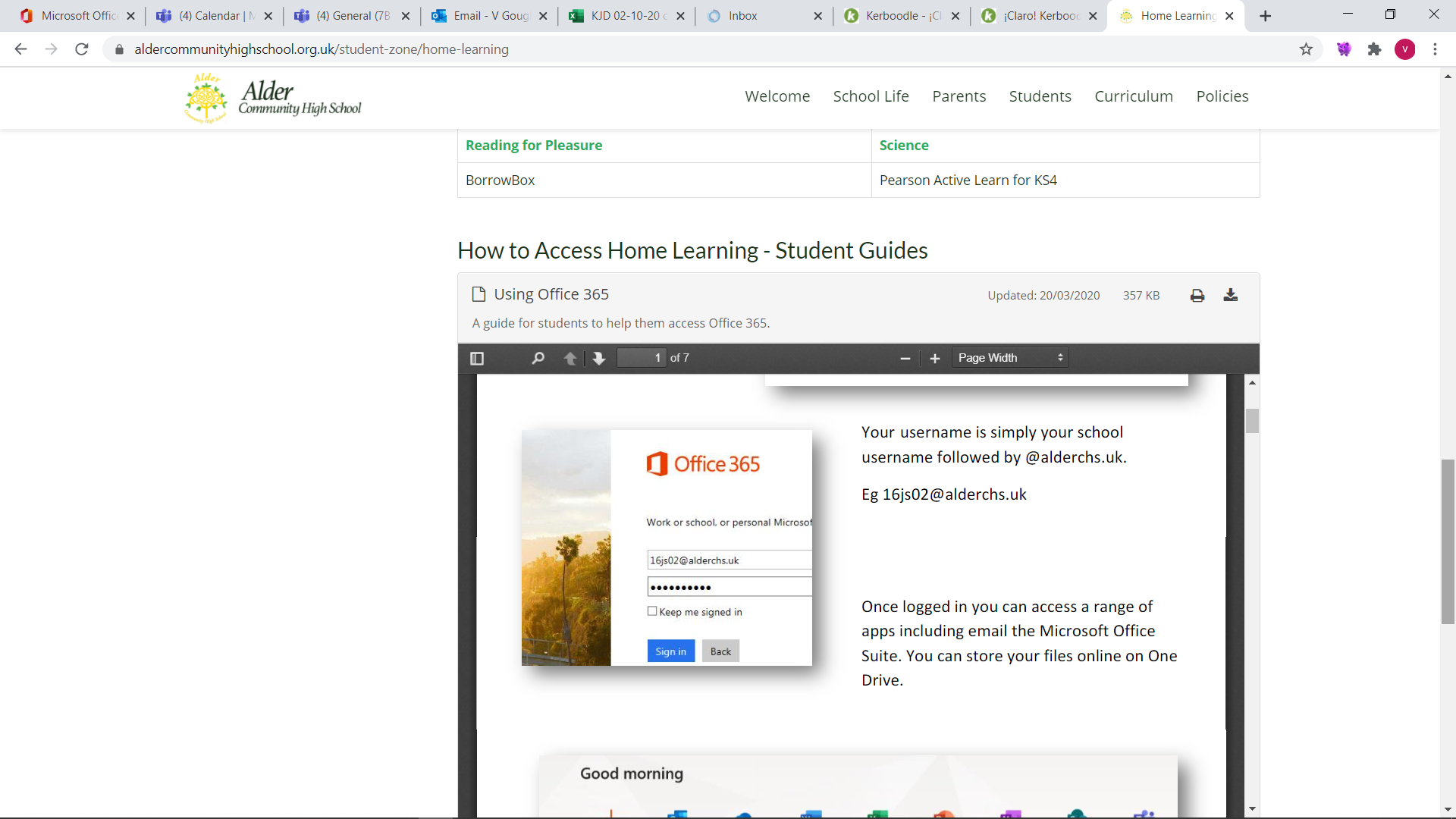 Check you can do this when you get home this afternoon!
What do I do next? 
Open your school emails (you may have been sent
   information about your home learning).




Open up Teams.

From here you will be able to navigate to each of your classes.
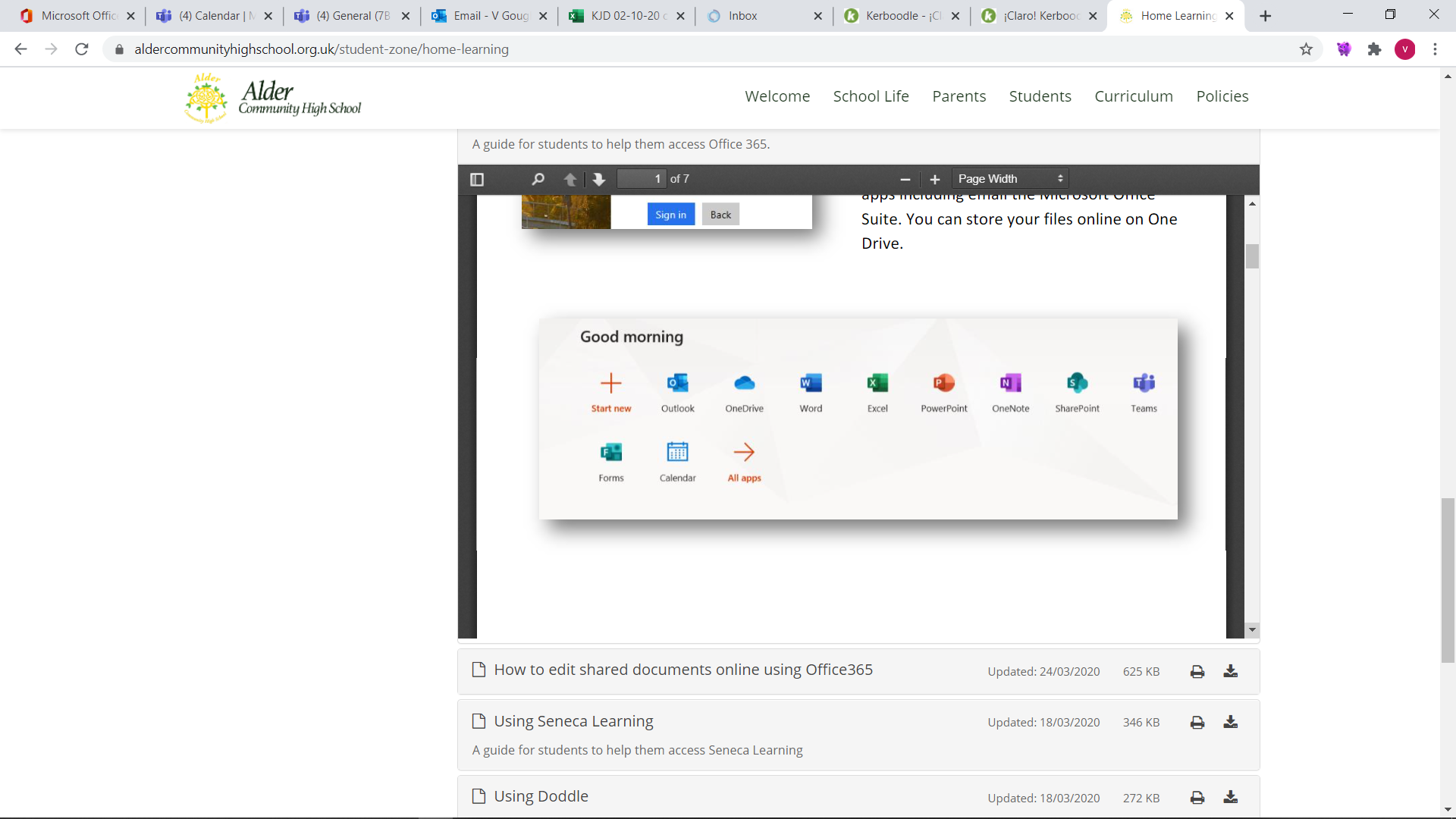